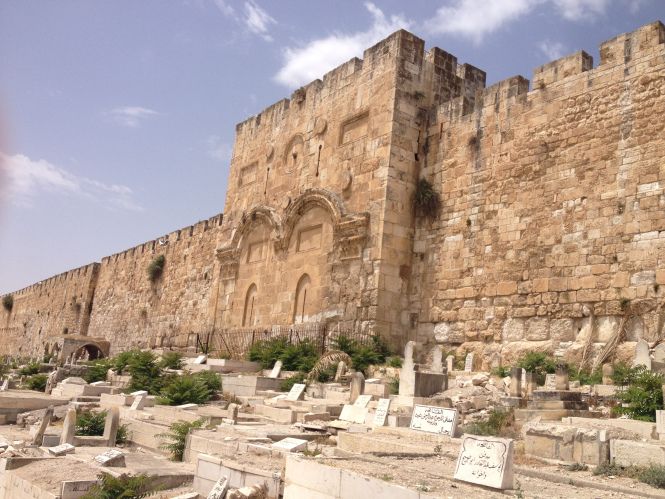 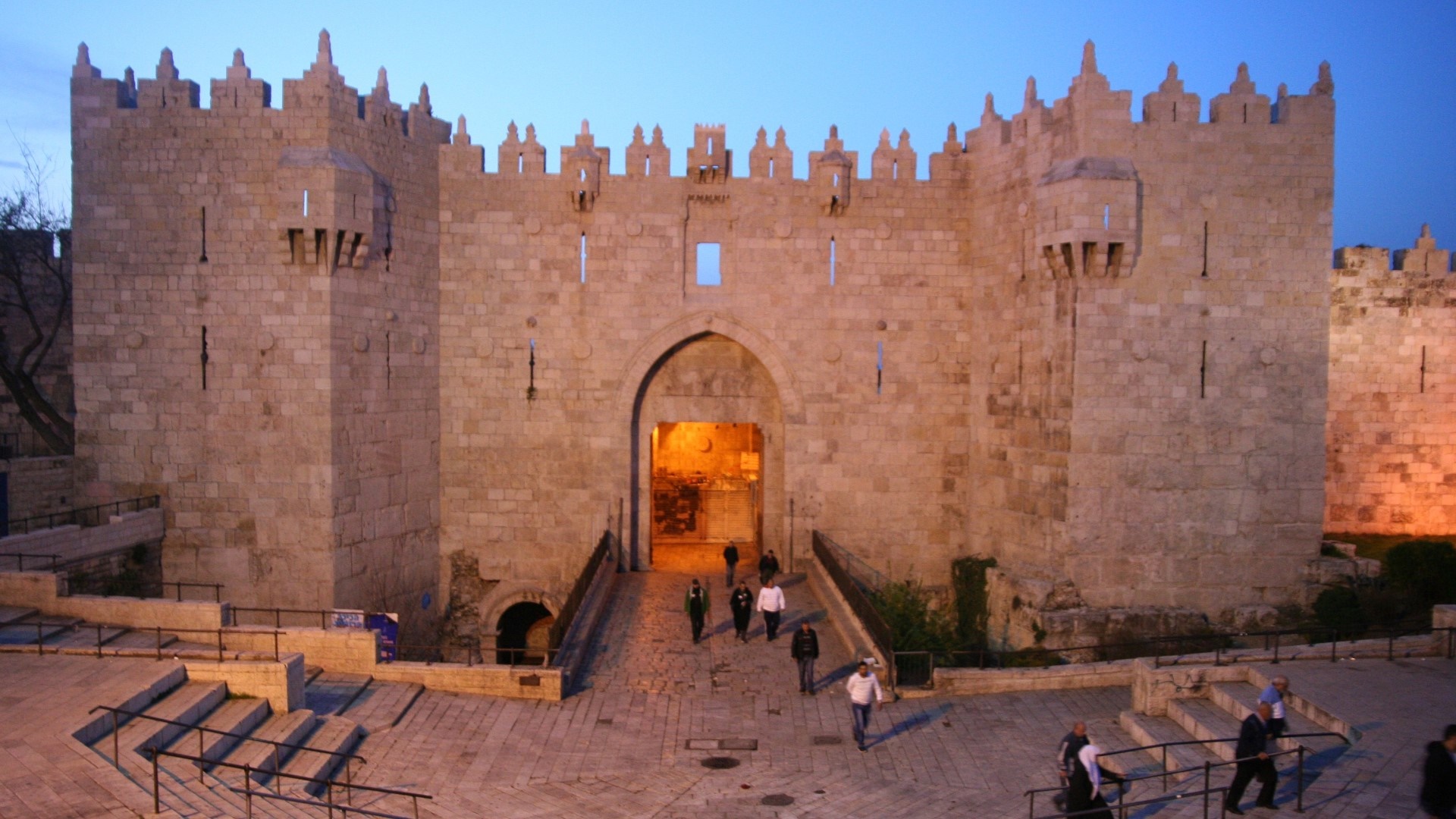 Damascus Gate
Eastern Gate AKA 
The Golden Gate (sealed)
 or Gate Beautiful
ENTERING BY THE GATE
Text: Psalm 24:7-10
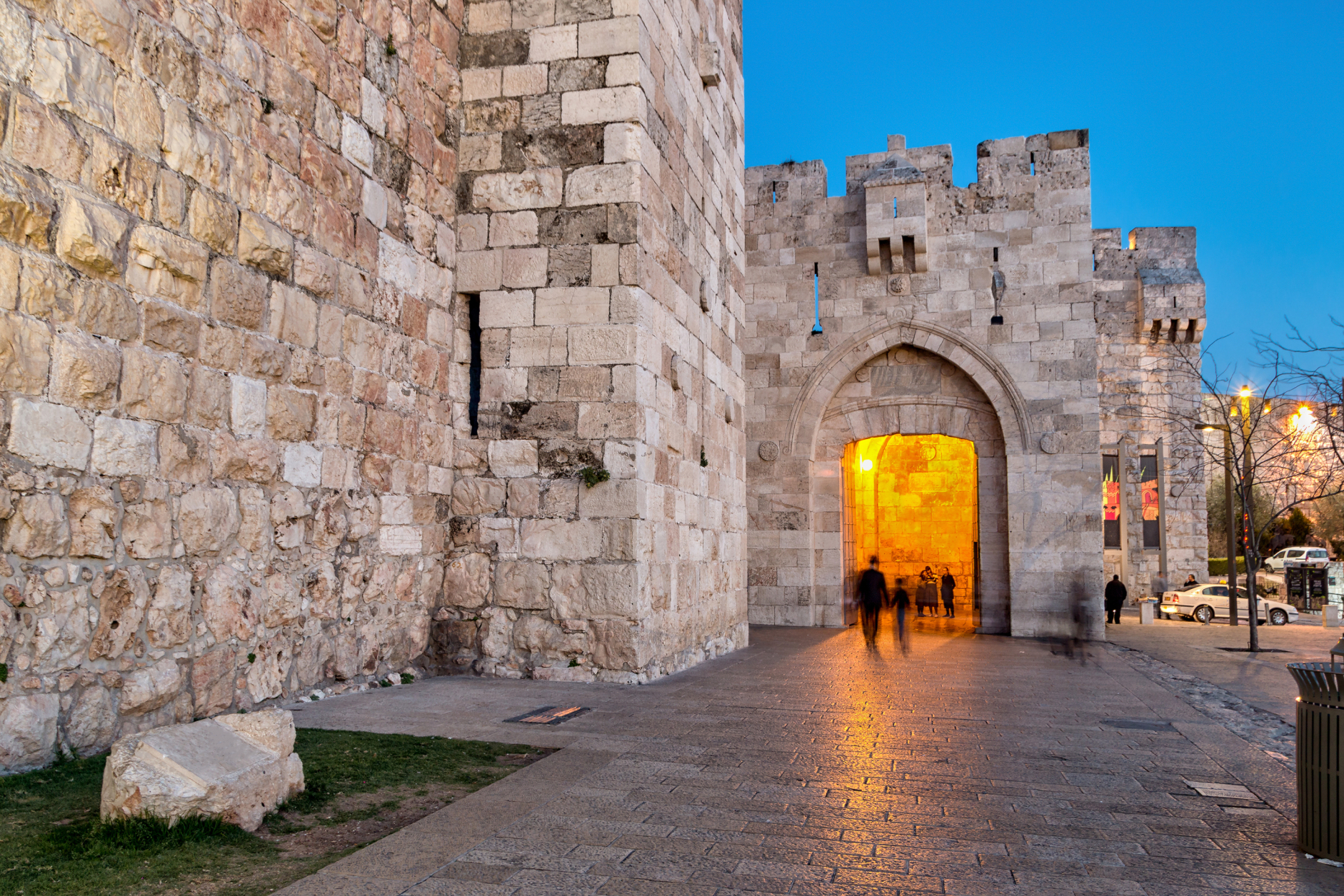 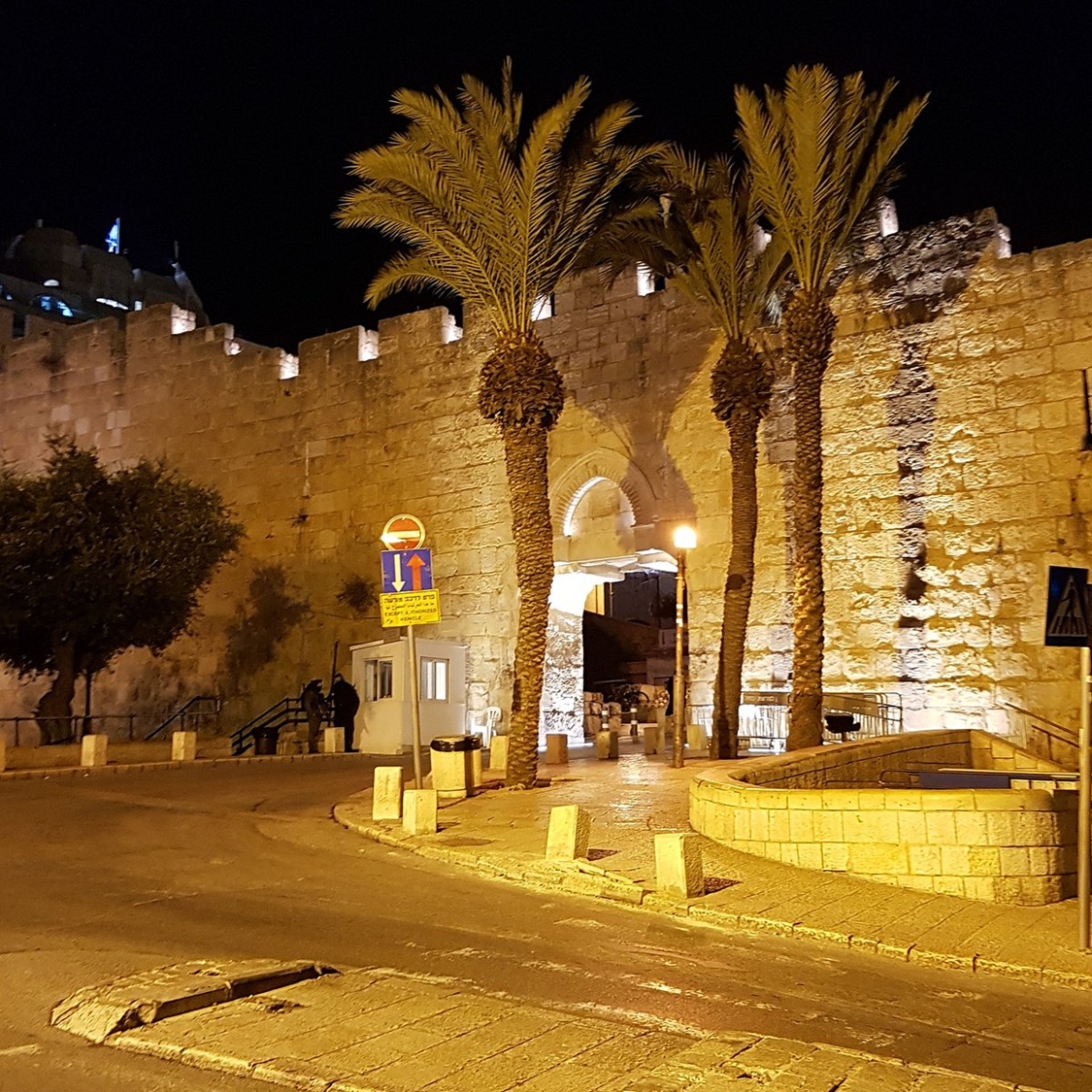 ENTERING BY THE GATE
Text: Psalm 24:7-10
Jaffa Gate
Dung Gate or Potsherd Gate
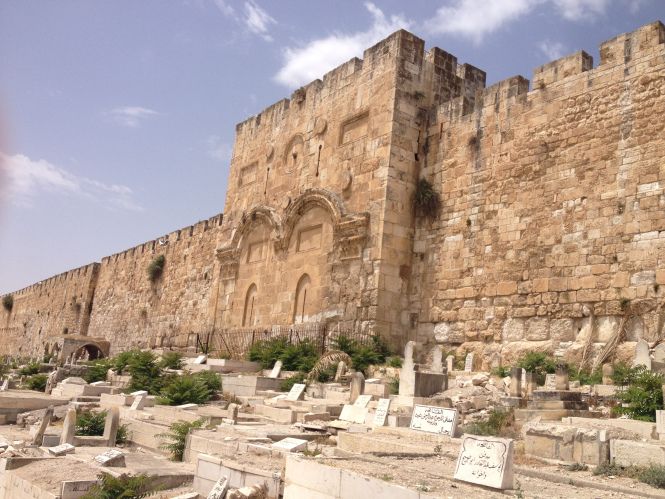 “Open for me the gates of righteousness; I will enter and give thanks to the LORD.
20.  This is the Gate of the LORD through which the righteous may enter.
21.  I will give you thanks, for you answered me; you have become my salvation.”
	Psalm 118:19 – 21
Eastern Gate AKA 
The Golden Gate (sealed)
 or Gate Beautiful
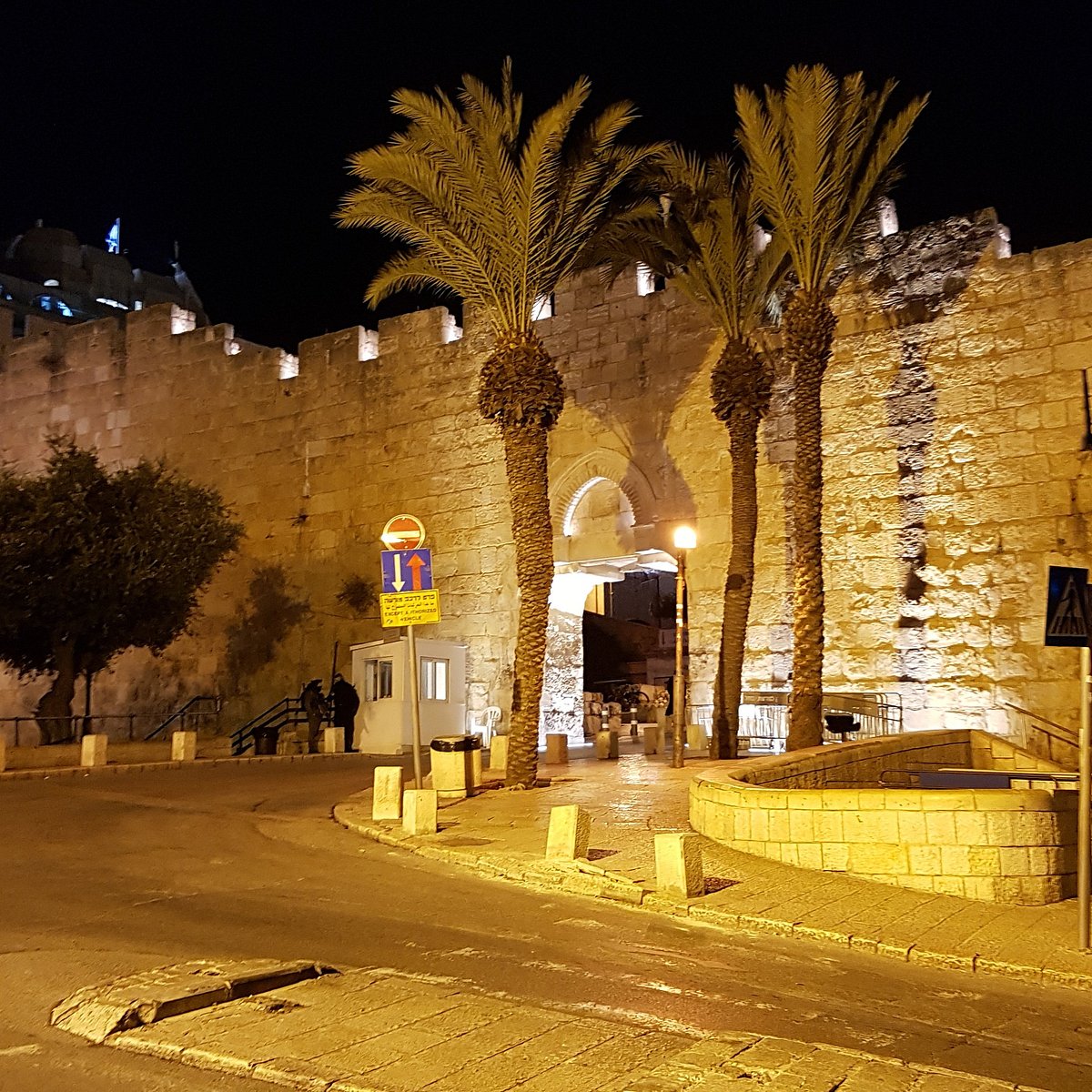 The Gate of Righteousness
“Put to death, therefore, whatever belongs to your earthly nature; sexual immorality, impurity, lust, evil desires and greed, which is idolatry.
6. Because of these, the wrath of God is coming.
7. You used to walk in these ways, in the life you once lived.
8. But you must rid yourself of all such things as these: anger, rage, malice, slander, and filthy language from your lips.
9. Do not lie to each other, since you have taken off your old self with its practices
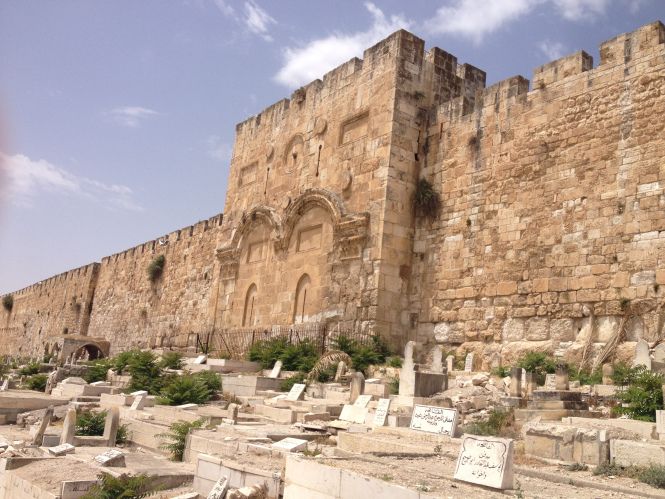 The Gate of Righteousness
10. and have put on the new self, which is being renewed in knowledge in the image of its Creator  . . . 
12. Therefore, as God’s chosen people, holy and dearly loved, clothe yourselves with compassion, kindness, humility, gentleness and patience,
13.  Bear with each other and forgive whatever grievances you may have against one another.  Forgive as the Lord forgave you.
14. And over all these virtues put on love, which binds them altogether in perfect unity.
15. Let the peace of Christ rule in your hearts, since as members of one body you were called to peace.  And be thankful.
16. Let the word of Christ dwell in you richly as you teach and admonish one another with all wisdom, as you sing psalms, hymns and spiritual psalms with gratitude in hearts to God.”
				Colossians 3:10,12-16
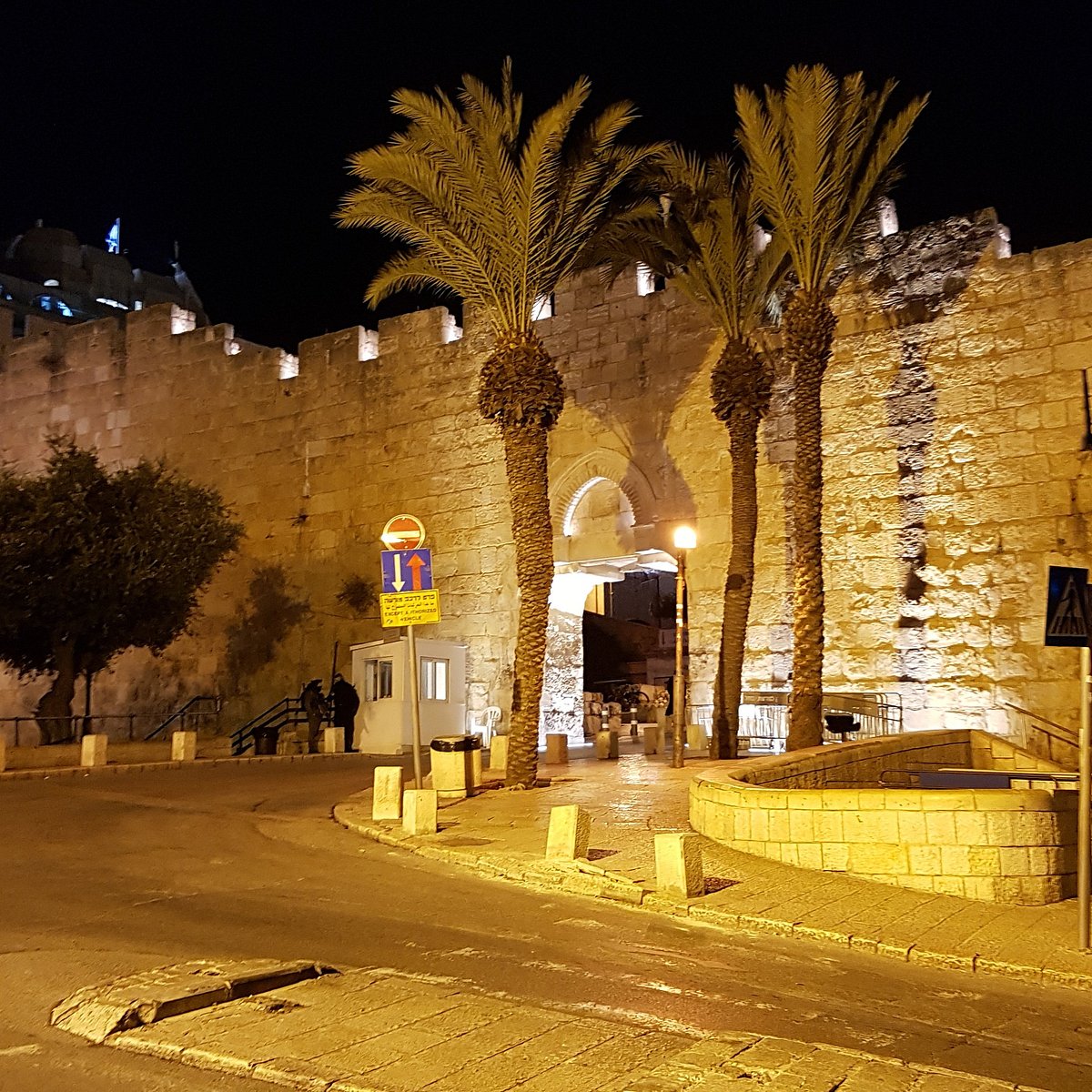 The Gate of Righteousness
None of us like to be unrobed of our old nature. It takes an act of surrender to release those things that once controlled our thoughts, words and actions.

Many people have tried and are still trying to dance their way into God’s splendour on the heels of emotionalism.
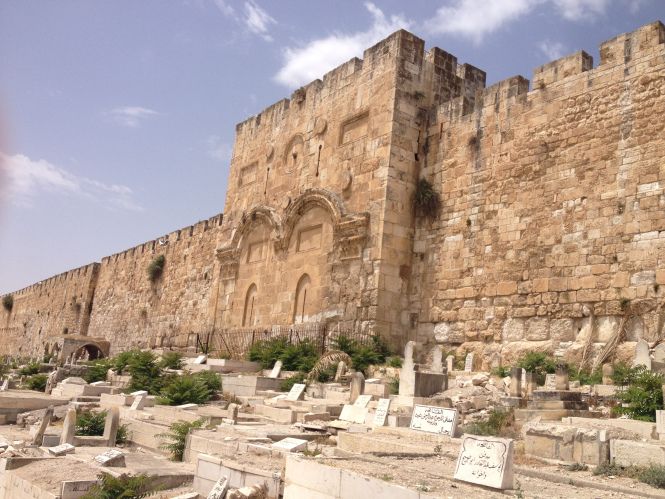 Psalm 118:26.
Their shouts of Hosanna and blessing quickly faded into oblivion. Our Lord’s short stay indicated that His work was not yet completed. 
He simply surveyed the damage and left to prepare His plan of action.
Ottoman Sultan Suleiman the Magnificent rebuilt this gate and then sealed it after 3 years 
in 1541 A.D. to prevent the Messiah from entering it
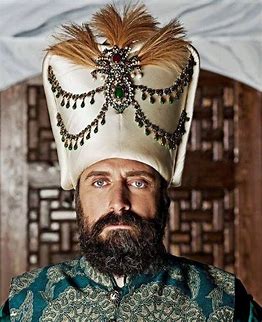 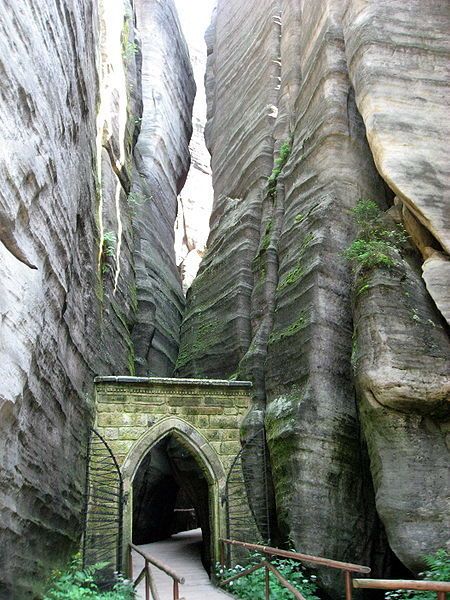 Adrspach  Rocks a day’s journey from Prague, 
Czech Republic

Anyone remember  
the Chronicles of Narnia?
II. The Gate of Restriction (Matthew 7:14)
“But the gate to life is very narrow. The road that leads there is so hard to follow that only a few people find it.”
	Matthew 7:14
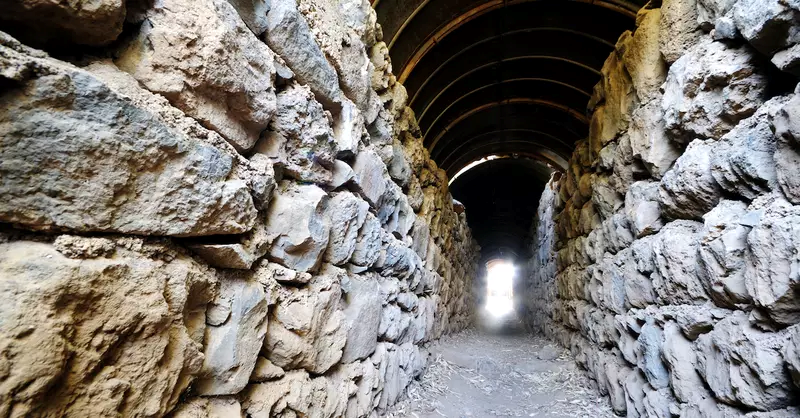 II. The Gate of Restriction (Matthew 7:14)
“Enter by the narrow gate. For the gate is wide and the way is easy that leads to destruction, and those who enter by it are many. For the gate is narrow and way is hard that leads to life, and those who find it are few.” 
	Matthew 7:13-14 ESV
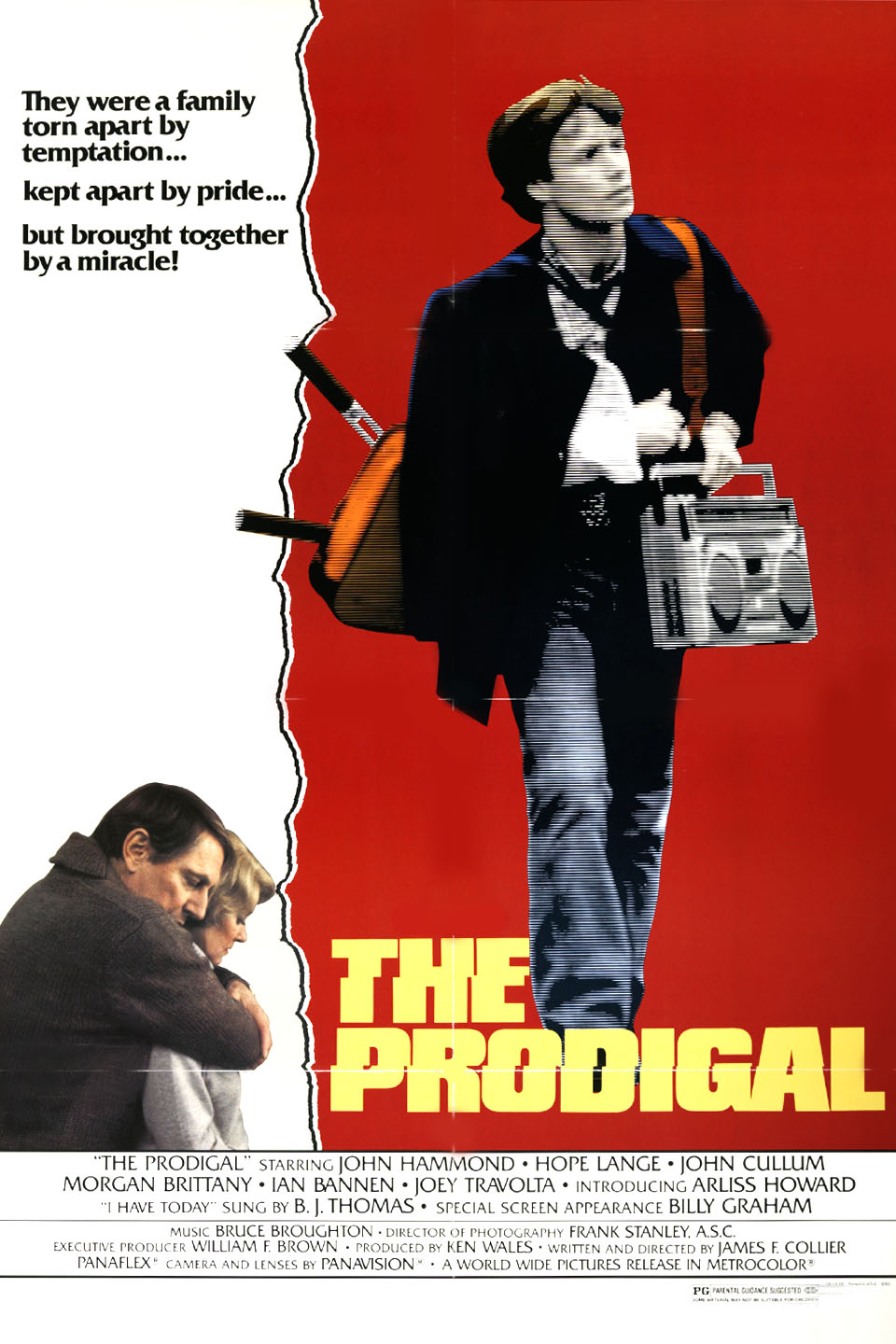 II. The Gate of Restriction (Matthew 7:14)
The movie 
“The Prodical” 
by the Billy Graham Evangelistic Association
in 1980
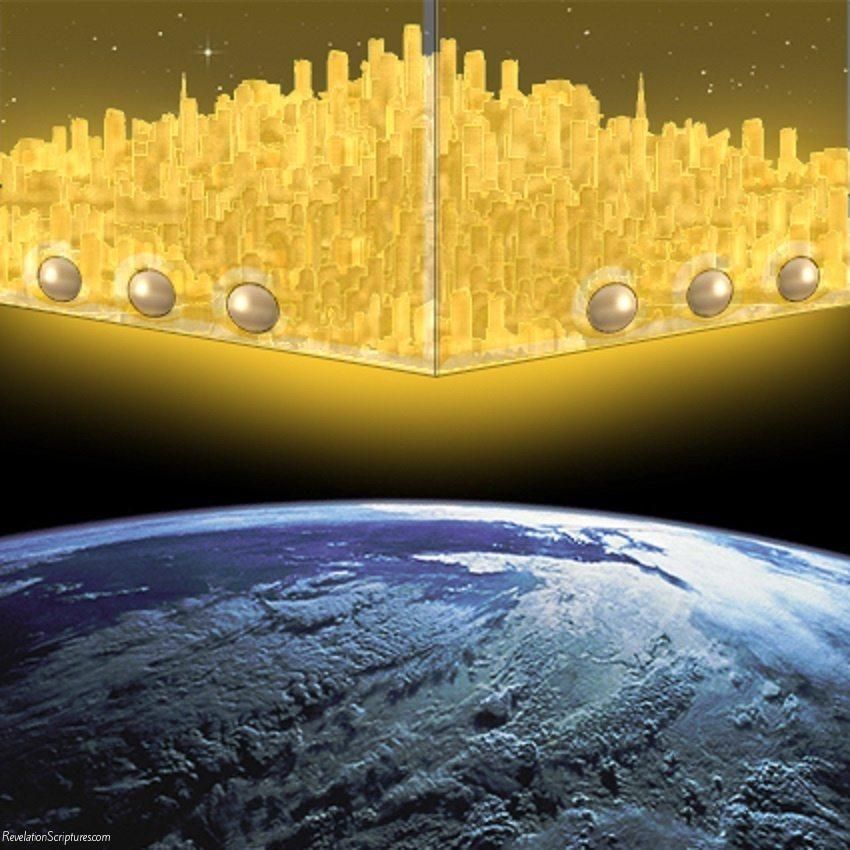 III. The Gate of Reward (Revelation 21:12)
“And he carried me away in the Spirit to a mountain great and high, and showed me the Holy City, Jerusalem, coming down out of heaven from God.
11. It shone with the glory of God, and its brilliance was like that of a very precious jewel, like a jasper, clear as crystal.
12.  It had a great, high wall with twelve gates, and with twelve angels at the gates. On the gates were written the names of the twelve tribes of Israel.”
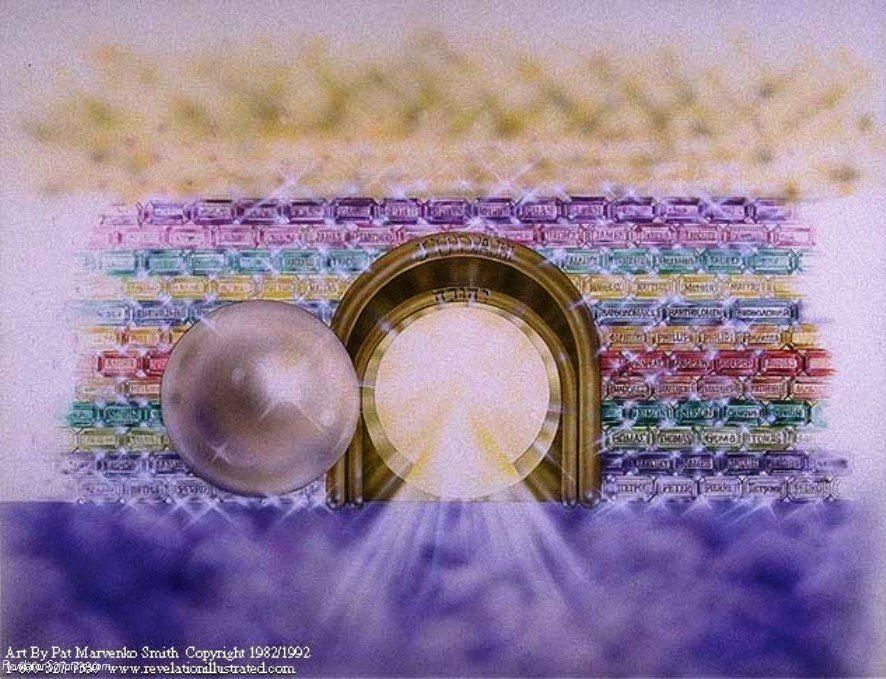 III. The Gate of Reward (Revelation 21:12)
13. There were three gates on the East, the three on the north, three on the South and three on the West. 
21.  The twelve gates were twelve pearls, each gate made of a single pearl.  The great street of the city was up of gold, like transparent glass.
27.  Nothing impure will ever enter it, nor will anyone who does what is shameful or deceitful, but only those whose names are written in the Lamb’s book of life.
		Revelation 21:13,21,27
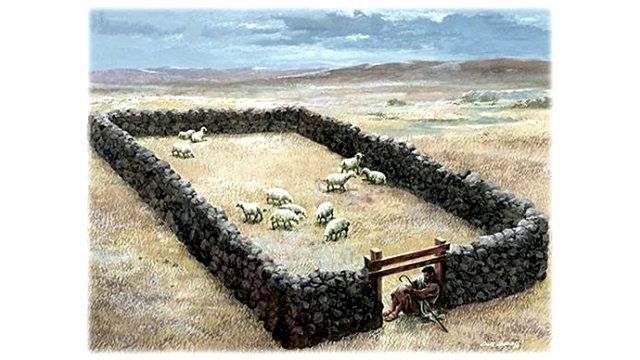 III. The Gate of Reward (Revelation 21:12)
“I am the gate; whoever enters through me will be saved.”
		John 10:9